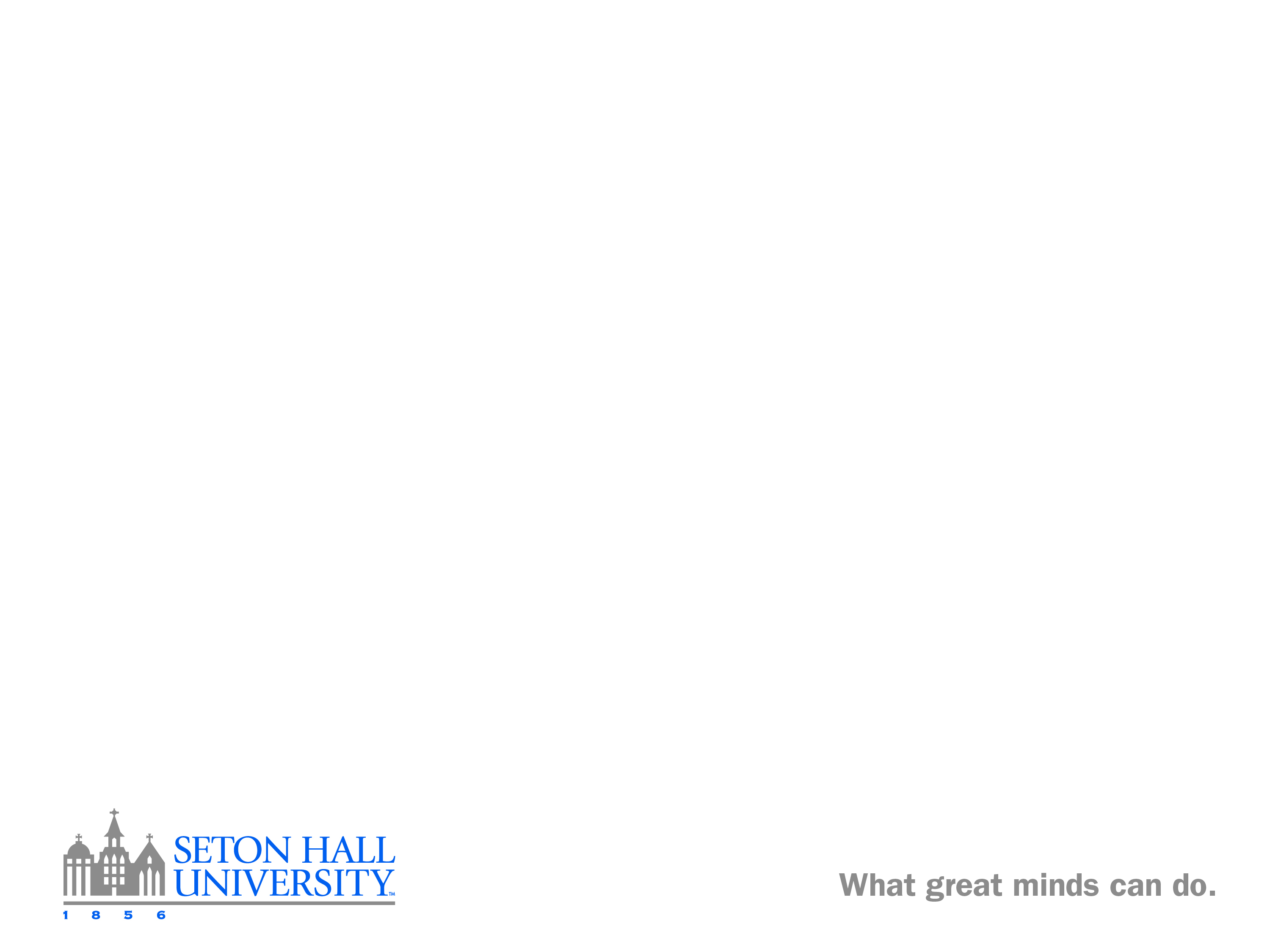 A Multi-Layer Model of Clinical Skill Training Using Virtual Simulation Technology
Natalie Neubauer, Ed.D., CCC-SLP
Caryn Grabowski., M.S., CCC-SLP, BCS-S
Vikram Dayalu, Ph.D., CCC-SLP
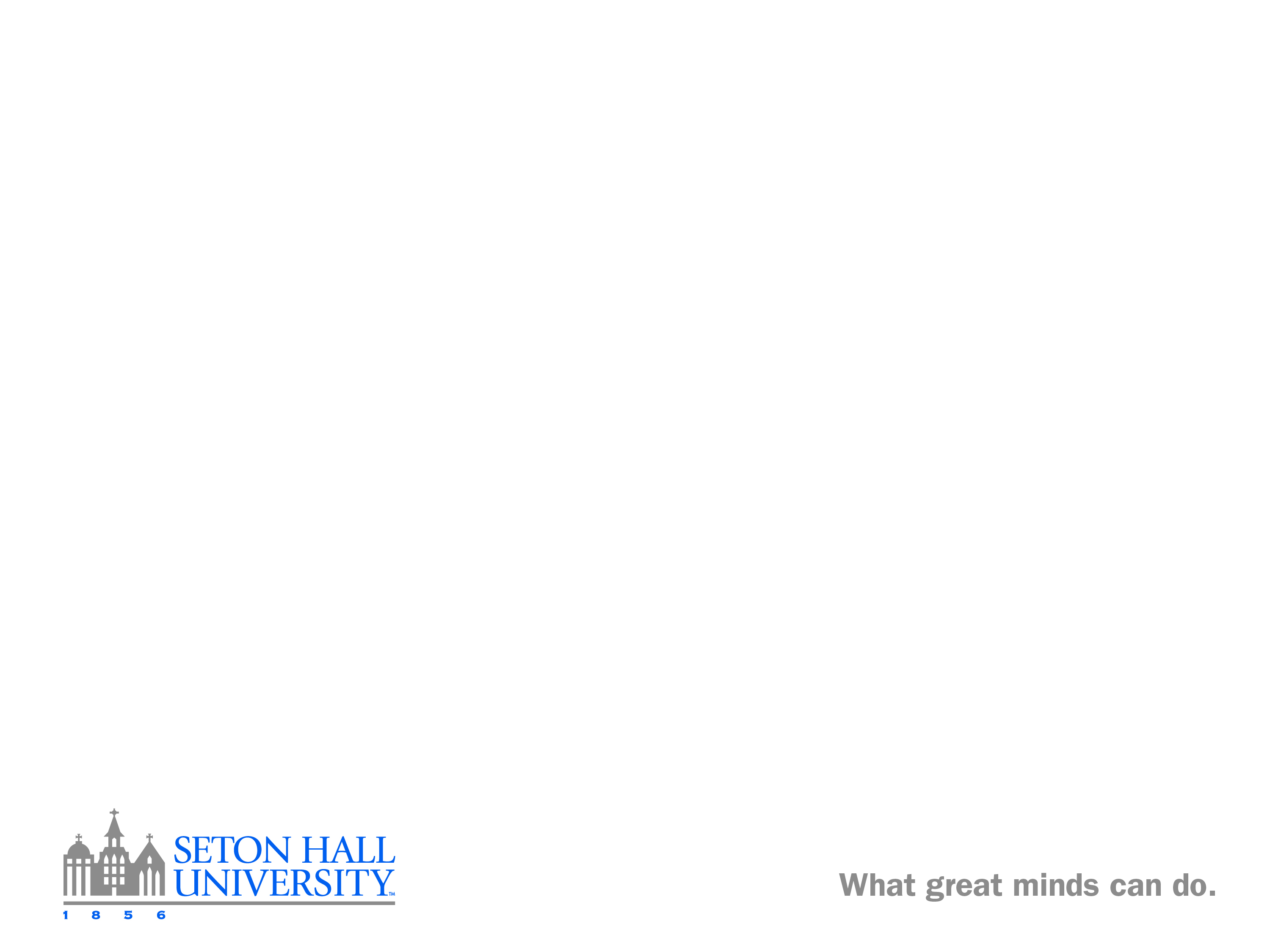 Simulation Curriculum at SHMS-SLP
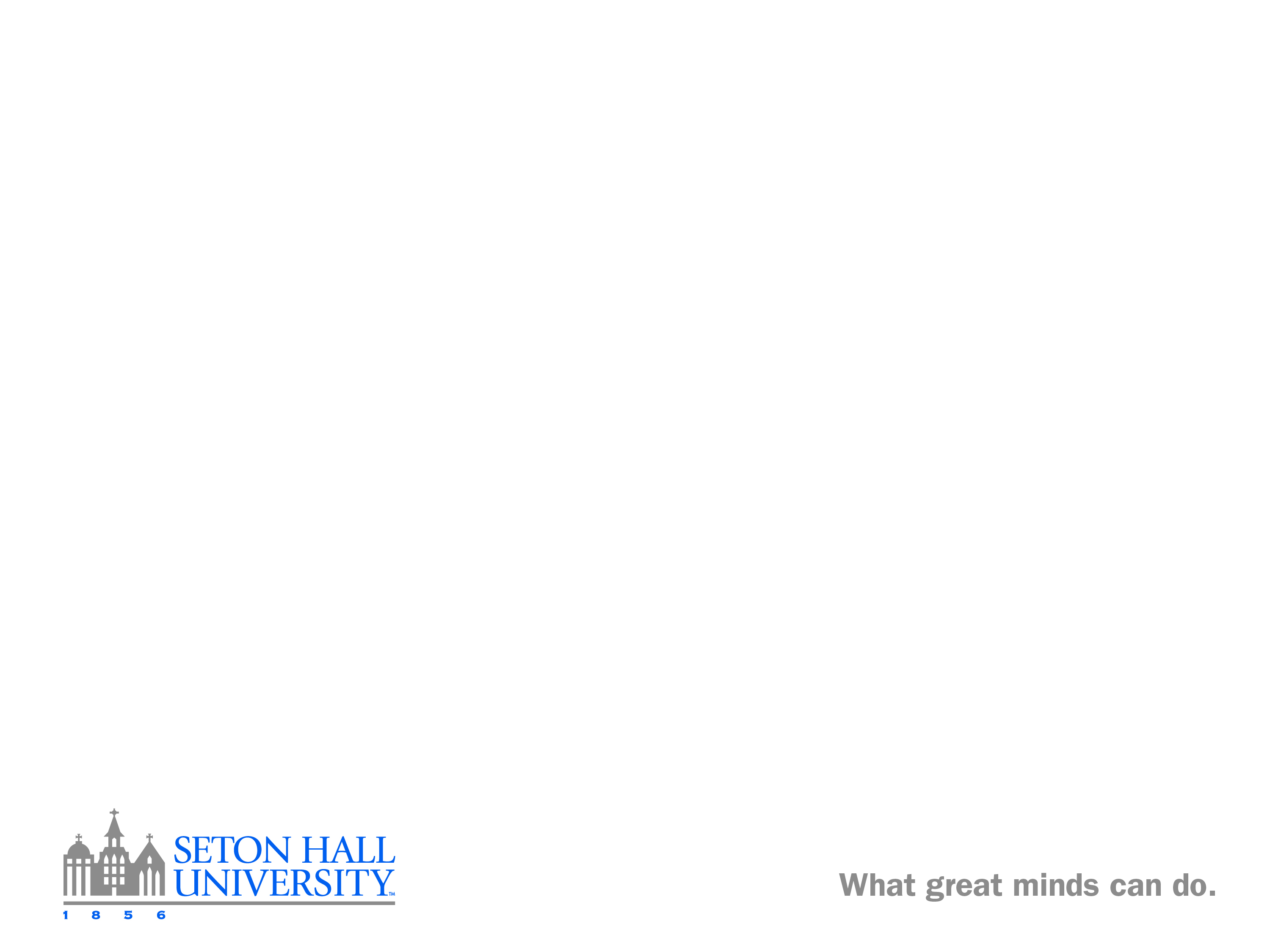 Simucase at SHU-SLP
In AY 19-20 we piloted Simucase with our first-year students in their Diagnostics, Clinical Methods for Intervention, Dysphagia, and Aphasia courses.
Initiated case practice infused in courses aligned with specific content in order to measures students’ ability to apply didactic content.
The goal: To offer a foundation to their clinical skill development and support future clinical practicum experiences.
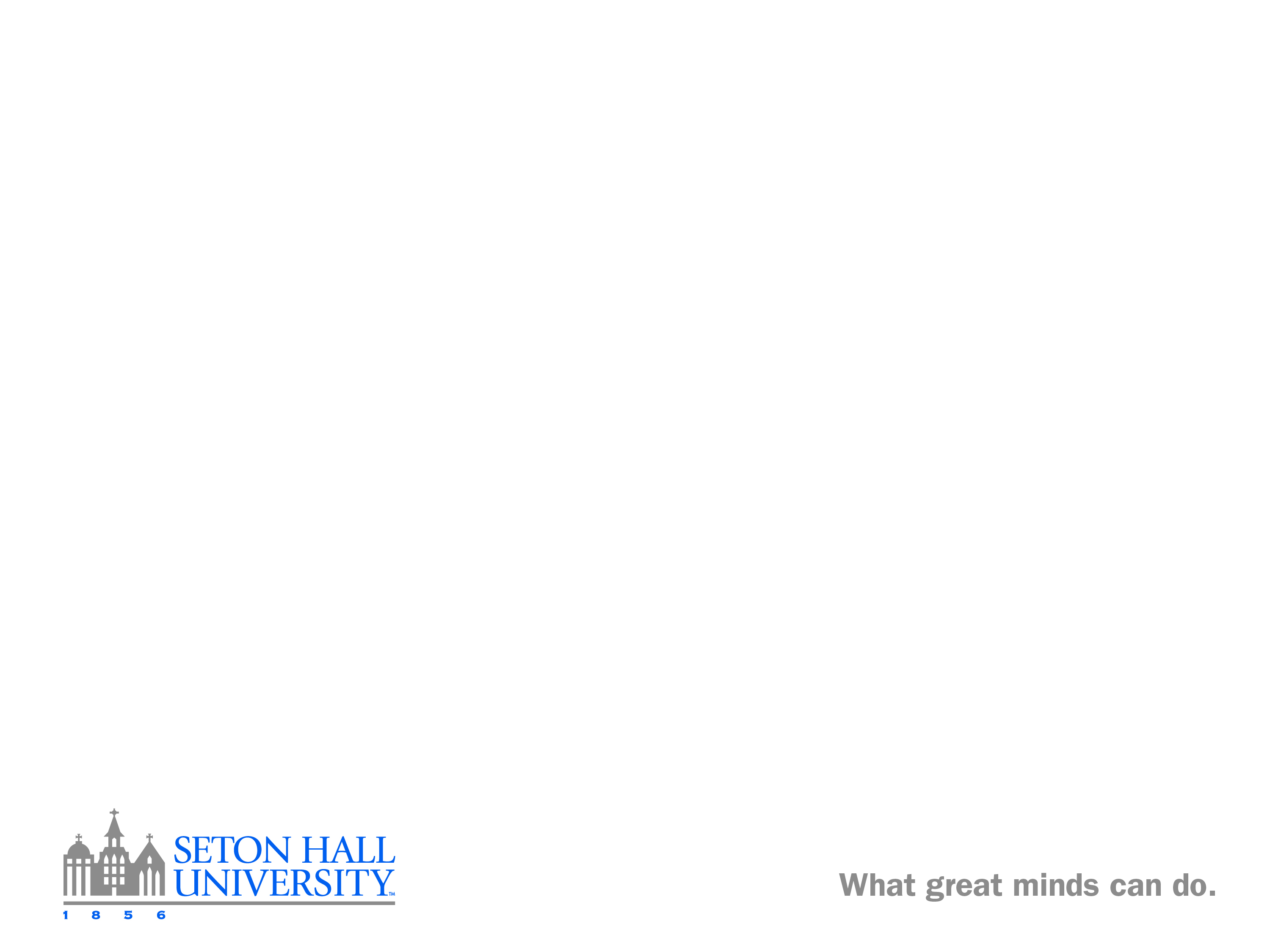 Simucase in COVID-19
Given our in-depth experience utilizing Simucase we were positioned to quickly and effectively develop a unique, comprehensive, advanced computer simulation training model for our second-year students in the absence of clinical externship.
Second-year students primed with some experience in other forms of simulation training
Understanding of the utility
Prebrief
Debrief
Self-reflection
Task at hand….
How do we create a clinical training experience aligned with the capabilities and competency aims of second-year SLP students in externship?
Considerations included:
[Speaker Notes: We knew Simucase as faculty but not for second year students]
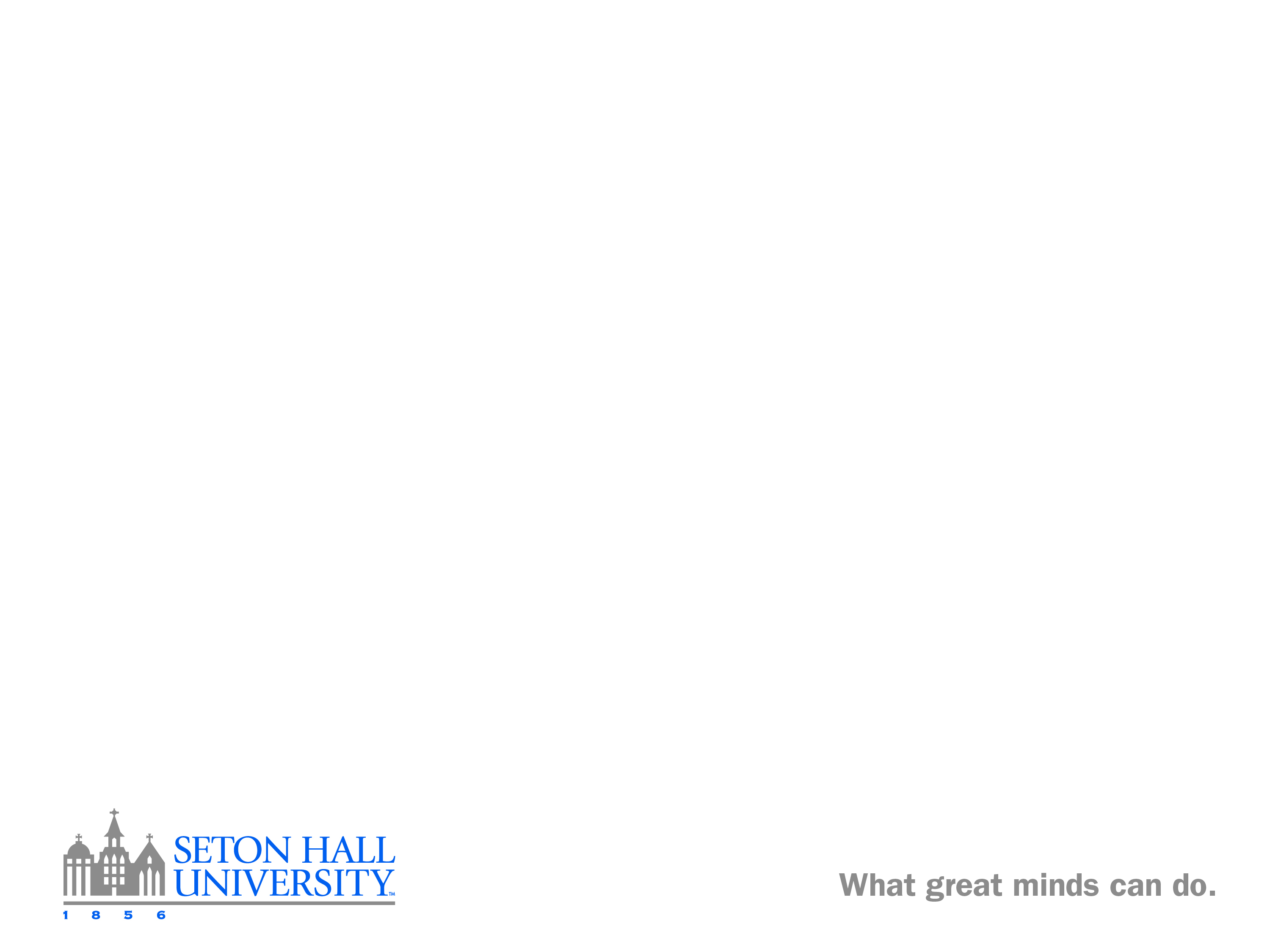 The Model
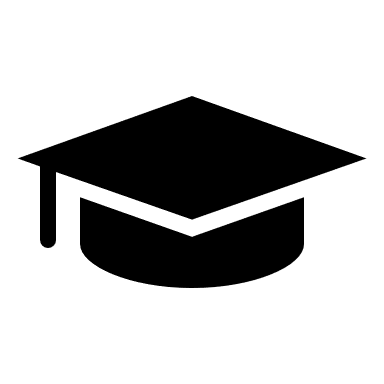 Competency Assessment & Program Completion
[Speaker Notes: Group 1 (>30 hours needed) 
Group 2 (< 30 hours needed): Over 8 or 6 weeks, respectively, students completed virtual assessments, "task trainers", and interventions. Extent of case practice was contingent on prior skill exposure and hours needed.  
Group 3 (Required no clinical hours): Student teams completed cases aligned with clinical externship caseload (e.g. adult vs. pediatric). 

SLP’s lead collaborative student debriefs focused on peer modeling, problem-based and reflective learning. Formative assessments included simulation “scores”, clinical documentation, and case discussions.]
Preparation Process
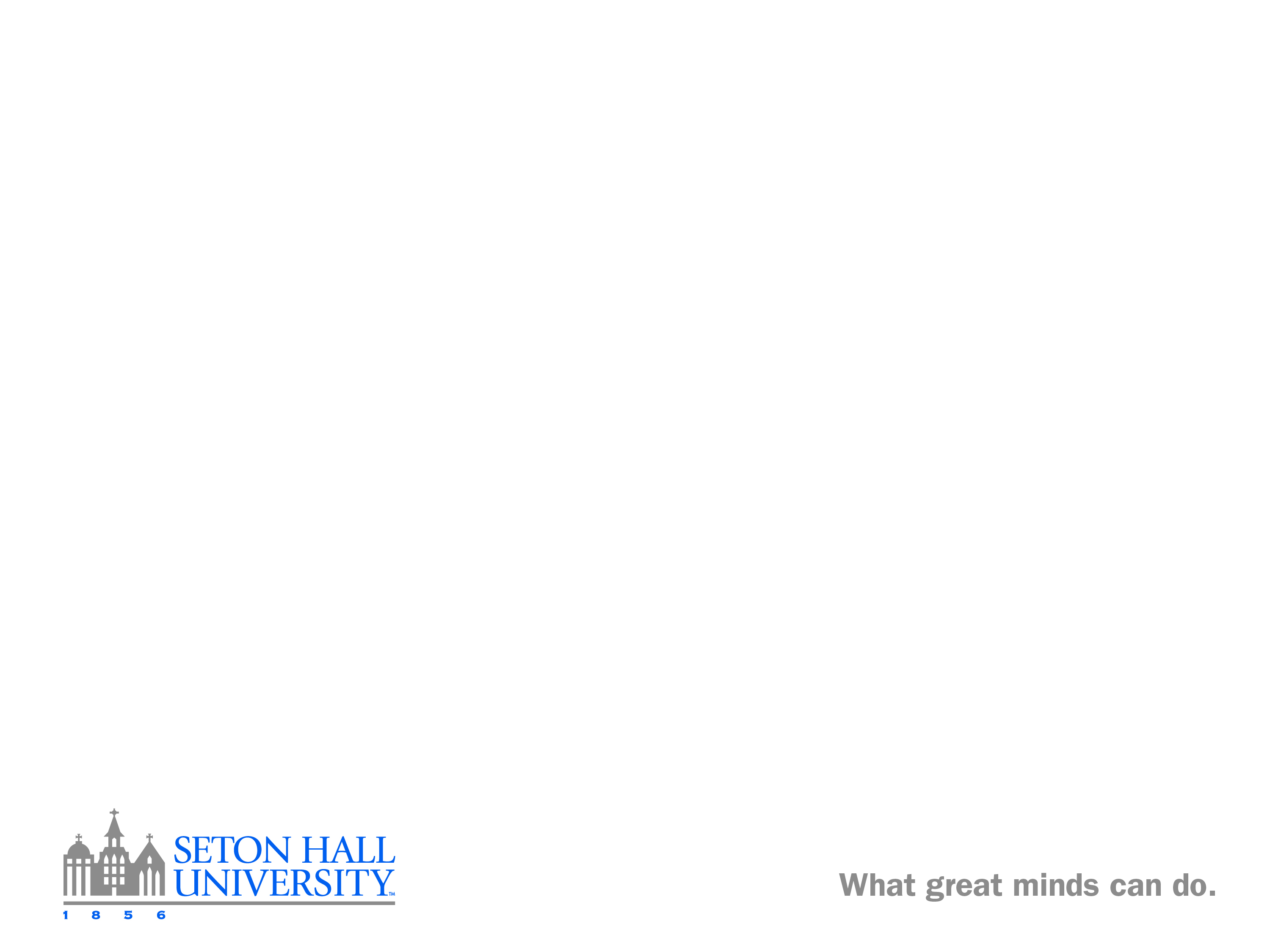 [Speaker Notes: **real time assessment of outcomes and tracking of data]
Monitoring Effectiveness & Student Learning
Development and Implementation of Summative Competency Assessment
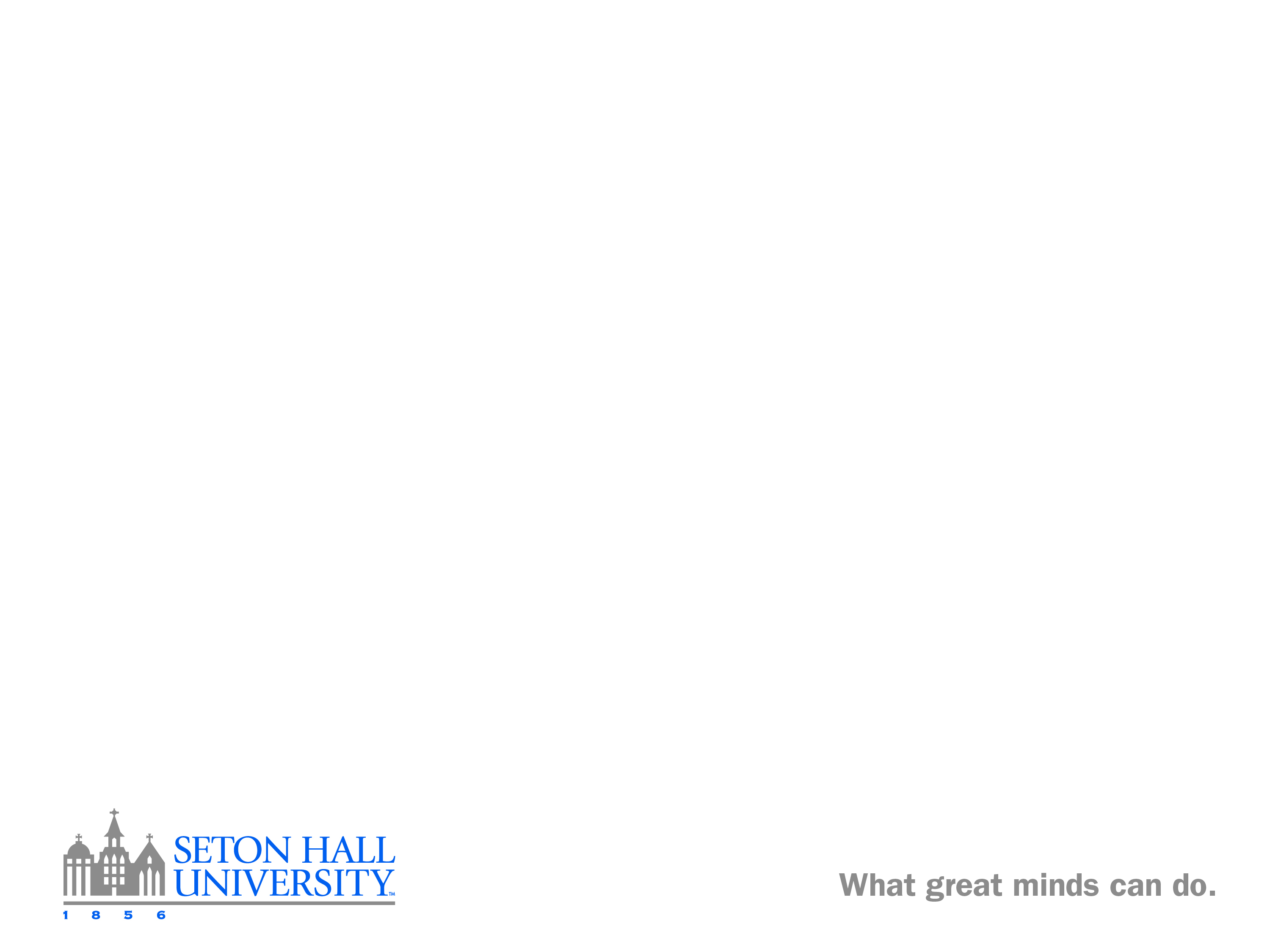 Students were presented one pediatric and one adult case where they  needed  to demonstrate their competency in following the clinical process 

Case history
Clinical interview
Hypothesis
Assessment selection
Interpretation of assessment results including primary and additional areas of impairment and level of severity
Diagnosis and clinical recommendations
Intervention planning (includes long & short-term goals, intervention approach that is evidence-based, suggestion of related therapy activities, and provision of hierarchy of activities and cueing)
Home exercise recommendations and client/caregiver education
Rating of Competencies for Entry Level Practice
Skills Evaluated as “Demonstrated” or “Not Demonstrated” Included:

Exhibiting knowledge of clinical processes and procedures
Choice-making that is reflective and evidence-based
Critical thinking and reasoning process by explaining the rationale for selecting procedures and plans
Selecting the appropriate action (either via multiple choice or multiple answers) while other sections will require open ended responses. Students will need to choose between possible decisions to determine the most reflective options or generate their own open -ended  responses to recommend a specific assessment protocol or provide an interpretation of the presenting data.